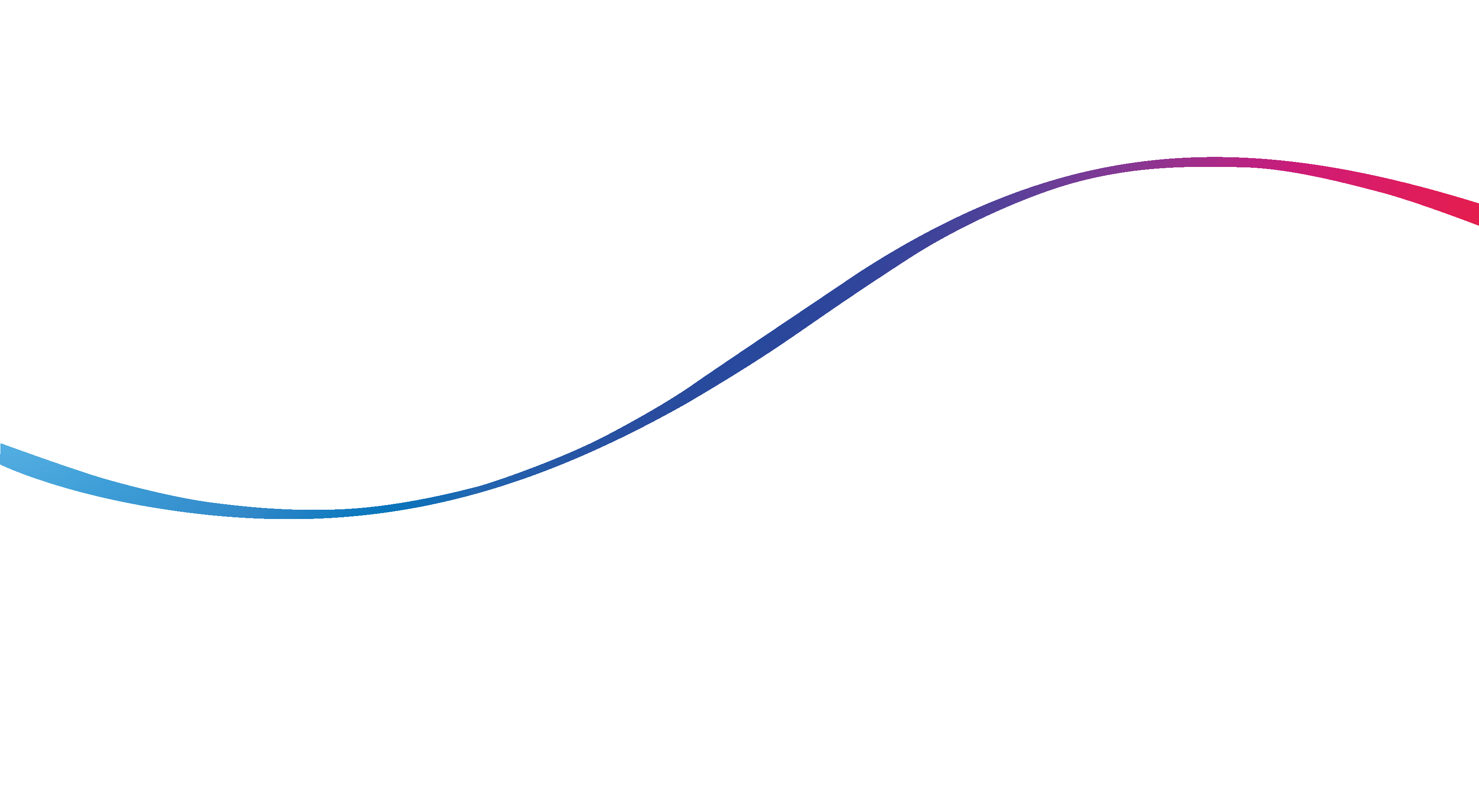 Субсидии работодателям
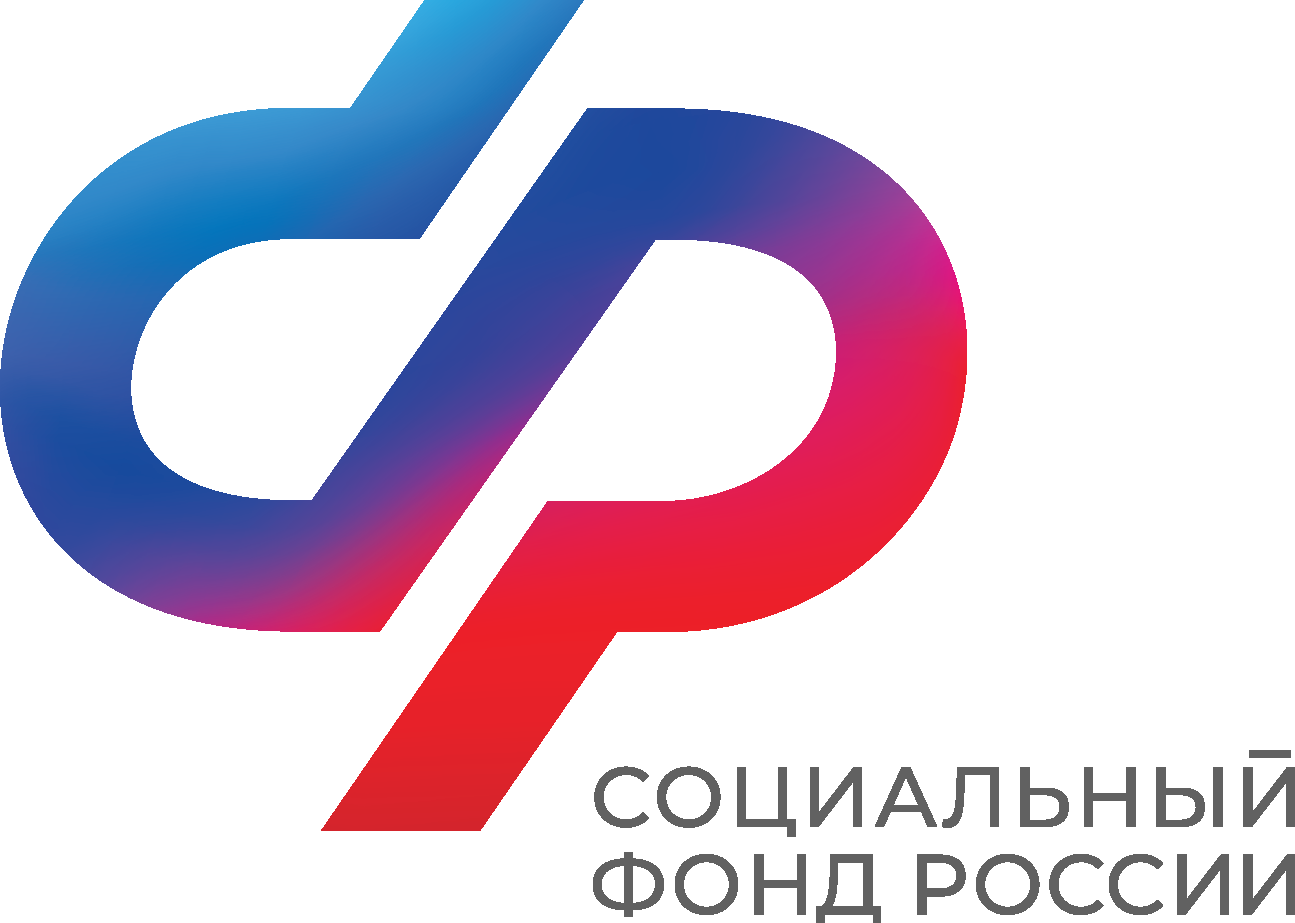 апрель, 2025
Субсидия на оборудование рабочих мест для граждан с инвалидностью.
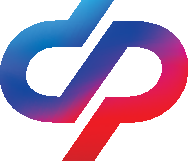 Приказ Фонда пенсионного и социального страхования Российской Федерации от 29 декабря 2024 № 2712 «Об утверждении Решения о порядке предоставления субсидий в целях создания (оборудования) рабочих мест для трудоустройства инвалидов»

      Размер субсидии – до 200 тысяч рублей на оборудование рабочего места сотрудника с инвалидностью

СФР возместит часть расходов на оборудование рабочего места для лиц с инвалидностью I и II группы, а также ветеранов боевых действий с любой группой инвалидности.         

             Чтобы получить субсидию:
                  трудовой договор должен быть заключен с лицом с инвалидностью на срок не менее 9 месяцев
                  трудоустроенный должен быть закреплен за созданным рабочем месте не менее чем на 9 месяцев из 12
                  рабочее место должно быть оборудовано индивидуально для конкретного человека или группы с однотипными нарушениями и ограничения жизнедеятельности, исходя из их индивидуальной программы реабилитации или абилитации     
                          
             Этапы оформления:
      в течение 3 месяцев с даты подписания трудового договора
      В службу занятости населения работодателем подается заявление на получение субсидии и все документы, подтверждающие произведенные расходы на создание (оборудование) рабочего места.
      в течение 15 рабочих дней
      Служба занятости населения осуществляет проверку заявления и сведений по каждому трудоустроенному сотруднику с инвалидностью и направляет заявление в СФР.
      в течение 10 рабочих дней
    СФР включает работодателя в реестр и перечисляет субсидию. 
Под оборудованием рабочего места для трудоустройства инвалида понимается:
 Оборудование вновь создаваемого рабочего места для инвалида;
 Монтаж и установка приобретенного оборудования для оснащения специальных рабочих мест для трудоустройства инвалидов;
Оборудование рабочего места для инвалида на дому, если надомный труд используется работодателем.
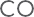 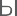 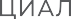 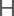 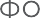 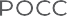 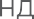 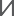 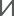 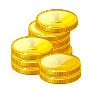 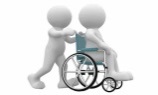 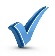 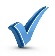 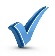 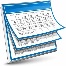 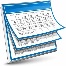 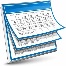 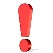 Субсидия на трудоустройство работников из другой местности или других территорий.
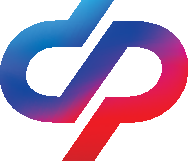 Приказ Фонда пенсионного и социального страхования Российской Федерации от 29 декабря 2024 № 2713 «Об утверждении Решения о порядке предоставления субсидии на государственную  поддержку трудоустройства работников из другой местности или других территорий»

      Размер субсидии – от 380 тысяч руб. в год на каждого сотрудника, переехавшего для трудоустройства (выплата на одного трудоустроенного – 3 МРОТ раз в 3 месяца, увеличенных на сумму страховых взносов и РК (при наличии))

СФР возместит часть расходов работодателей на зарплаты сотрудников, которые переехали для трудоустройства в другой субъект РФ или в пределах одного субъекта не менее чем за 50 км от места проживания.

       Субсидию могут получить организации оборонно-промышленного комплекса, организации осуществляющие деятельность в приоритетных отраслях экономики или в новых субъектах РФ без долгов по заработной плате.

Этапы оформления:
    найм сотрудников из другой местности
       1. Организация размещает информацию о подходящем под субсидию вакантном рабочем месте на единой цифровой платформе «Работа в России»
       2. Направляет заявление в службу занятости через личный кабинет платформы
       3. Служба занятости помогает работодателю с подбором персонала.
     через 3 месяца после трудоустройства сотрудника
    Работодатель подает заявление в СФР
    в течение 10 рабочих дней
       1. СФР проводит проверку работодателя и идентификацию трудоустроенных граждан 
       2. Включает работодателя в реестр на предоставление субсидии
       3. Перечисляет первую часть субсидии на расчетный счет работодателя
     Вторая, третья и четвертая части субсидии  также выплачиваются после проведения проверки по итогам 3-го, 6-го, 9-го
      и 12-го месяца с даты трудоустройства граждан.
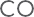 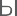 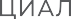 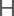 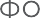 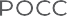 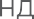 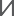 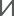 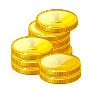 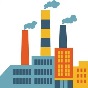 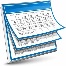 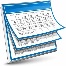 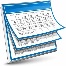 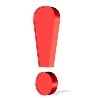 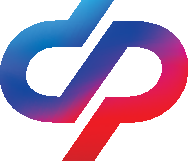 Субсидия на найм отдельных категорий граждан.
Приказ Фонда пенсионного и социального страхования Российской Федерации от 29 декабря 2024 № 2714 «Об утверждении Решения о порядке предоставления субсидии на государственную поддержку стимулирования найма отдельных категорий граждан»

      Размер субсидии – 3 МРОТ или 6 МРОТ, увеличенных на сумму страховых взносов и РК (при наличии)

СФР возместит часть расходов работодателей на зарплаты сотрудников из числа ветеранов СВО, людей с инвалидностью, уволенных с военной службы, одиноких и многодетных родителей, усыновителей, опекунов несовершеннолетних детей         

       Субсидию могут получить юрлица, некоммерческие организации,  ИП, физлица с инвалидностью и общероссийские общественные организации инвалидов.

Этапы оформления:
     процедура подачи заявки на субсидию
       1. Организация размещает информацию о подходящем под субсидию вакантном рабочем месте на единой цифровой платформе «Работа в России»
       2. Направляет заявление в службу занятости через личный кабинет платформы
       3. Служба занятости помогает работодателю с подбором персонала.
     до 15 декабря 2025 года
    Работодатель подает заявление на получение субсидии в СФР, приложив необходимый пакет документов
      в течение 15 дней
    СФР проводит проверку о достоверности предоставленных сведений, отсутствии задолженностей, идентификацию трудоустроенных граждан 
      в течение 10 рабочих дней со дня подачи заявки 
       1.  СФР включает работодателя в реестр на предоставление субсидии
       2.  СФР направляет средства работодателя
     Субсидия будет состоять из трех траншей за 1, 3 и 6 месяцы работы.
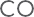 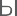 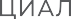 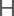 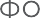 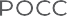 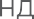 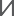 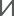 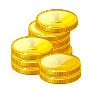 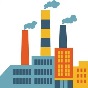 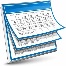 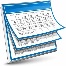 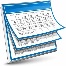 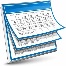 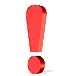 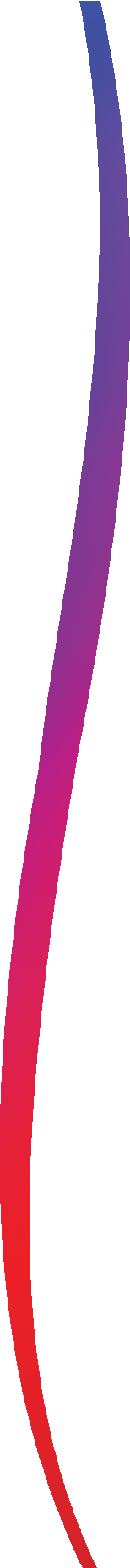 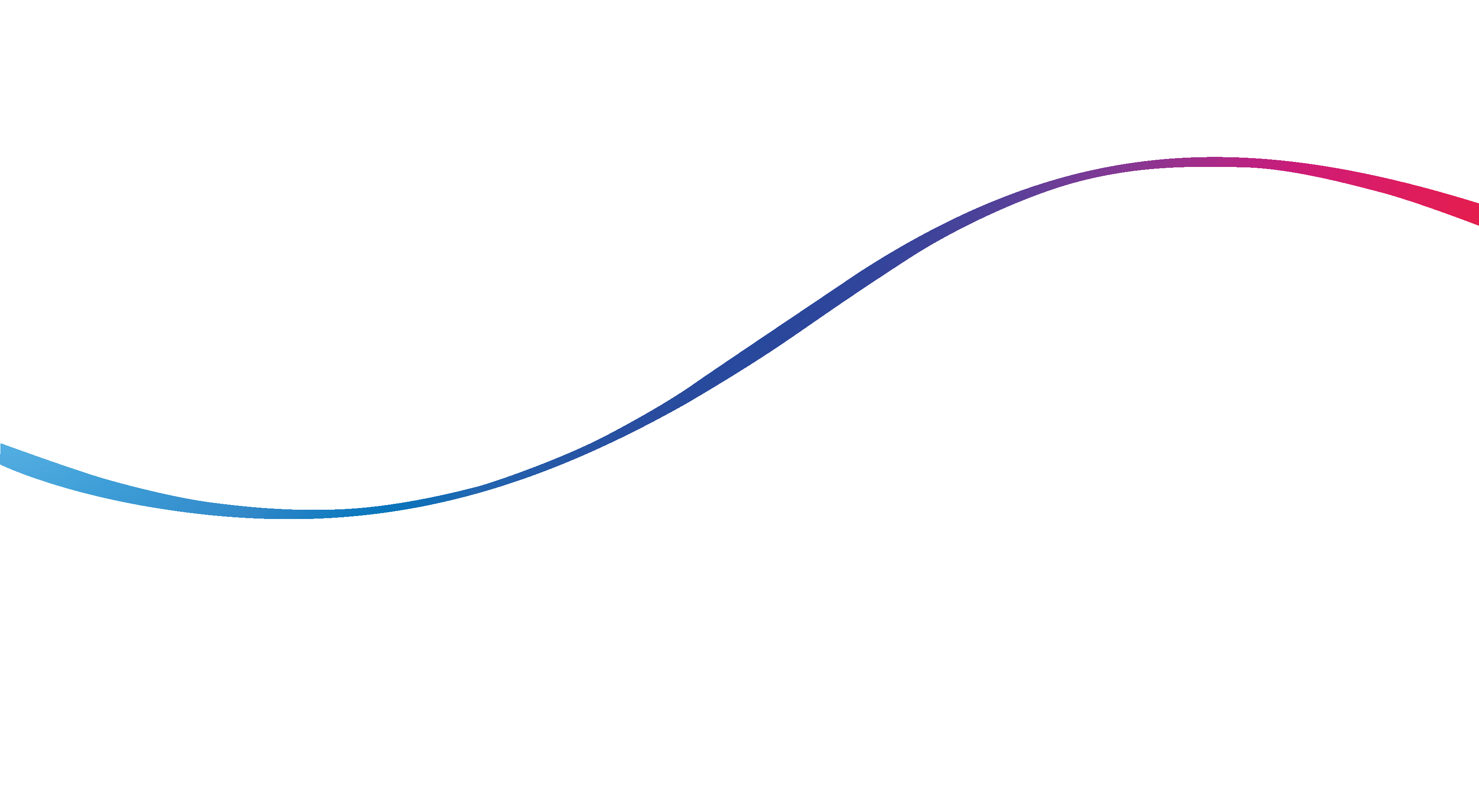 Спасибо за внимание!
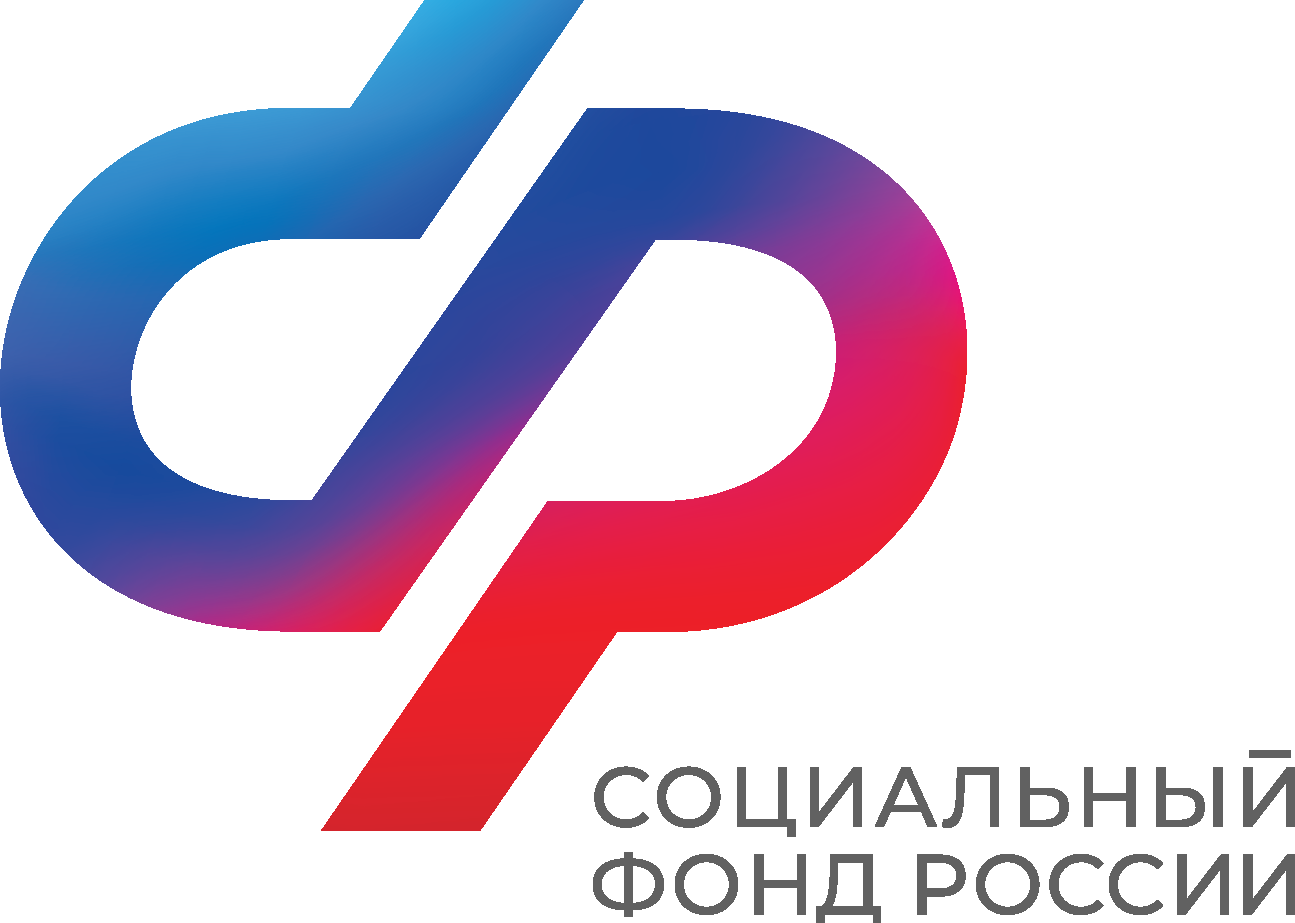